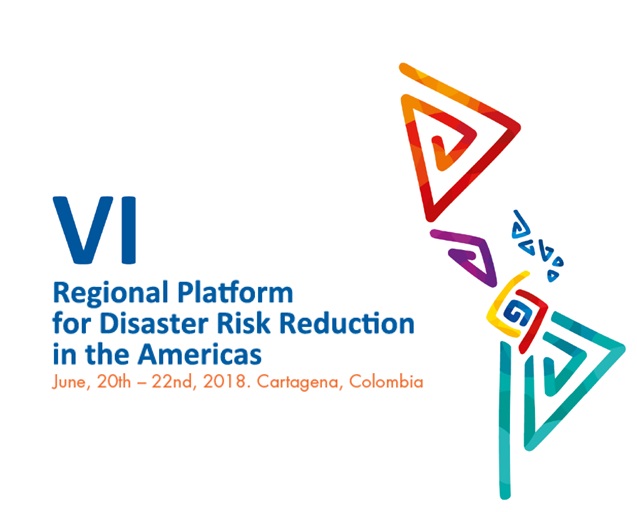 Reducción riesgo inundaciones y  atenuación de tsunamis, mediante  restauración de manglares
Bertha Cecilia García Cienfuegos
Félix Enrique Alcoser Torres
1
Garcia & Alcoser
1
Villa Puerto Pizarro
Coordenadas  03º 30´47”	S  80º 24’ 12” W
“Es mucho más fácil
preservar los manglares
intactos que plantar nuevos”
G. Grimsditch - ONU
Garcia & Alcoser
2
Garcia & Alcoser
3
Soluciones basadas en  la naturaleza SbN para  la GRD
Vivir con inundaciones
“Estar preparados”
Enfoques estructurales
Enfoques no  estructurales
Garcia & Alcoser
4
Defensa natural de la costa:  reducen la erosión, atenúan  las olas (y los tsunamis) y  reducen la altura de las  marejadas.
Amortigua el impacto de  tormentas, huracanes y  tsunamis
Garcia & Alcoser
5
Mecanismos
Agenda 2030 para el Desarrollo Sostenible
Marco de Sendai para la Reducción de Riesgo  de Desastres 2015 - 2030.
SOLUCIONES BASADAS EN ECOSISTEMAS
Garcia & Alcoser
6
Escenario de Riesgos
Identificación de Peligros:
-Lluvias Intensas
- Inundaciones
-Oleajes anómalos
-Tsunamis
National Oceanic and  AtmosphericAdministration
- NOAA
2017	Niño Costero
2018	La Niña
Garcia & Alcoser
7
Factor condicionante
UBICACIÓN EN LA ZONA TROPICAL Y SUBTROPICAL DE  AMÉRICA DEL SUR, CERCA A LA LÍNEA ECUATORIAL Y A LA  ZONA DE CONVERGENCIA INTERTROPICAL.
Mayores riesgos: meses de verano (temperaturas extremas-  eventos extremos)
-Factor desencadenante  TOPOGRAFÍA DEL TERRENO Y  TIPOS DE SUELO
- Determinación de puntos críticos vulnerables
Garcia & Alcoser
8
Actividades
Prevenir y reducir el riesgo de desastres por  efecto del FEN y sus efectos residuales.

Mejorar la capacidad de preparación y respuesta  frente al FEN
Garcia & Alcoser
9
Desafío
Mejorar el potencial de  las SbN en el contexto  de la reducción de la  variabilidad y el riesgo.
Restauración ecológica  de manglares
Reducción proactiva de  los riesgos para evitar  los desastres
Garcia & Alcoser
10
GRACIAS
bgarciac@untumbes.edu.pe  falcocer@untumbes.edu.pe
Garcia & Alcoser
11